This webinar will begin shortly.There will be no audio until the webinar begins at 10:00 AM.Thank you for your patience.
Webinar on COVID-19 Guidance for Early Learning and Care Contractors
Early Learning and Care Division and 
Fiscal and Administrative Services Division

Date:  June 4, 2021
Time:  10:00 AM – 11:00 AM
Welcome and Introductions
3
Meeting Agenda
Introduction and Welcome
Program Quality Implementation (PQI) Update
Policy and Budget Updates
Transition-related Items
Fiscal Updates
Questions
Closing
4
Program Quality Implementation (PQI) Update
Reminder 
 June 9 event - "You Are Our Heroes"
Monitoring
 A few more reviews to end the year  
 In discussions for the particulars in fiscal year (FY) 2021-22 
Training
 Concluded training for this year
 Input needed for FY 2021-22
The pillars of PQI will continue
5
12 Month Eligibility Regulations
The final 12-Month Regulations have been approved by the Office of Administrative Law
Effective Date: July 1, 2021
Please direct any questions regarding the regulations to the Title 5 inbox at: ELCDTitle5@cde.ca.gov
These regulations apply to all programs, including contracts that are transitioning to the California Department of Social Services (CDSS) on July 1
6
2021-22 Budget Process
Moving more quickly than previous years, the Assembly and Senate announced a historic agreement on their budget items
Currently, negotiations are occurring between the Governor and the Legislature
Encouraging proposals from the Legislature are not part of Governor's May Revision Plan:
Rate Reform
Additional California State Preschool Program (CSPP) Slots
Increased investment in inclusion
7
Legislative Actions Around Universal Transitional Kindergarten
The proposals from the Legislature support a large investment into universal transitional kindergarten
The Legislative proposals adopt universal transitional kindergarten (TK) as part of a mixed delivery system, phasing in expanded age eligibility to full implementation in 2025–26
While there is no final agreement yet, the California Department of Education (CDE) is committed to working together with contractors and other partners, such as Head Start, to address any unintended consequences
8
Transition Related Items
Transition Guidance
Funding Terms and Conditions (FT&C)
https://www.cde.ca.gov/fg/aa/cd/ftc2021.asp
Regional Consultant Assignments
Listserv Communications
https://cdss.ca.gov/inforesources/cdss-programs/calworks-child-care/child-care-transition
9
Fiscal Update: Waived Family Fee Allocations for Direct Service Contractors
$30 million in Coronavirus Response and Relief Supplemental Appropriations (CRRSA) funds was previously provided to cover the cost of waived family fees for families not receiving in-person care  
Contract augmentations for General Childcare (CCTR), CSPP, and Migrant Childcare (CMIG) family fee waivers were processed in December 2020
The Child Development and Nutrition Fiscal Services Office (CDNFS) has determined that some contractors, based on March and April reports, are due additional funds 
Contractors that are due additional funds will receive an augmentation in the upcoming weeks
10
Contracts Update: Status of 2021-22 Contracts
The CDE emailed initial FY 2021-22 CSPP and Prekindergarten and Family Literacy Support (CPKS) contracts on or before June 1, 2021
The CDE emailed initial FY 2021-22 CDSS contracts on behalf of CDSS on or before June 1, 2021
The CDE strongly encourages the submission of electronically signed contracts, as it reduces the amount of time required for processing
11
Contracts Update: Auto-renewal Process
The CDE will implement an auto-renewal contracting process in FY 2021–22; this process will become effective for the FY 2022–23 contract year. The annual Continued Funding Application (CFA) process will be revised to incorporate information on the auto-renewal contract process 
Auto-renewed contracts will not require contractors to counter-sign their contract renewal each year
This process will allow the CDE to more expeditiously process contract payments after July 1 of each year
12
Contracts Update: Contract Amendments
In an effort to streamline the contracting and payment process, effective FY 2021–22, not all amendments to contract terms will require a signature by the contractor to be deemed executed 
Contract amendments that do not require a signature will be processed as an “Allocation Letter”
The Allocation Letter will look similar to a contract amendment; it will include the contract face sheet and any changes in funding, where applicable
13
Fiscal Update: CDNFS Webpage
The CDNFS webpage is updated to include:
Previously distributed CDNFS COVID-19 guidance issued through the Early Learning and Care Division's email distribution list 
Current-year contract changes
FY 2021–22 Funding Terms and Conditions
FY 2021–22 CSPP and CPKS Program Requirements
14
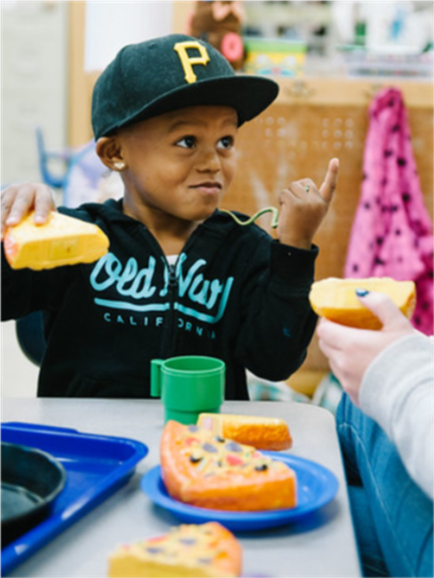 Questions
Photo Credit: Robla School District ECE; Sacramento, CA
15
Resources
The ELCD COVID-19 Guidance web page
https://www.cde.ca.gov/sp/cd/re/elcdcovid19.asp
Webinar slides, MBs, Frequently Asked Questions (FAQs)

The ELCD Emergency email inbox
ELCDEmergency@cde.ca.gov

The PQI Office Regional Consultants 
https://www.cde.ca.gov/sp/cd/ci/assignments.asp
Consultants are most easily reached by email 
or by phone at 916-322-6233
16
Closing
Photo Credit: Lighthouse for Children CDC; Fresno, CA
17